2025-06-25　Joke Salon
ジージが孫に話す時事解説
トランプが　”XX！”だって！
国内パッケージツアー旅行券
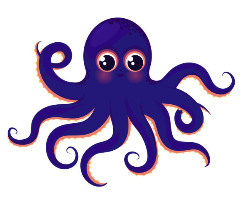 ＜現状＞
T rump
A lways
C hicken
O ut
＜石破は？？＞
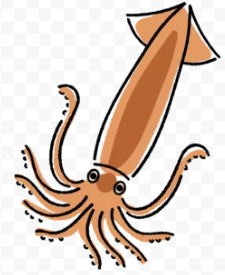 I  shiba
K omede
A tafuta
＜国会議員は？？＞
水族館
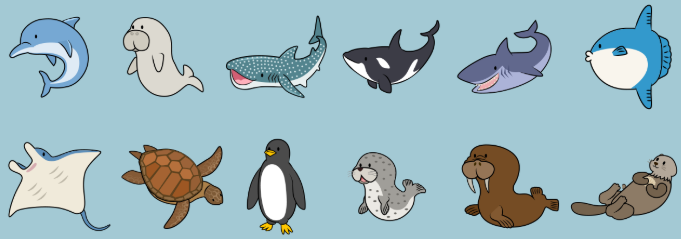 Aquarium
悪は理有無？
【三浦　邦夫】